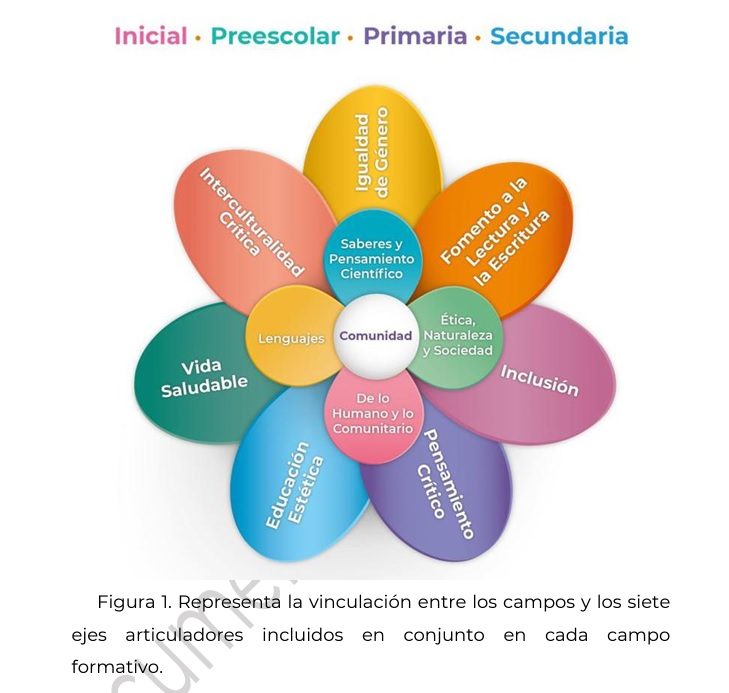 Ejercicio:

Que es la relación pedagógica 
Que relación pedagógica existe entre el profesor y el alumno 
Como se construye la relación pedagógica 
Las dificultades a las que se enfrentan para concretar el modelo y sus enfoques
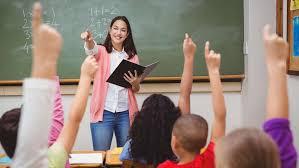